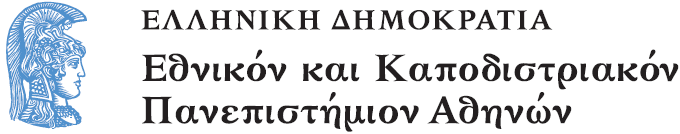 ΕΠΙΣΤΗΜΟΛΟΓΙΑ ΚΑΙ ΔΙΔΑΚΤΙΚΗ ΤΩΝ ΜΑΘΗΜΑΤΙΚΩΝ
Ενότητα 2: Η Θεωρία Γνώσης στους αρχαίους και οι αντιλήψεις για την νοητική αφαίρεση

ΣΠΥΡΟΥ ΠΑΝΑΓΙΩΤΗΣ
Σχολή Θετικών επιστημών
Τμήμα Μαθηματικό
Η Θεωρία Γνώσης στους αρχαίους και οι αντιλήψεις για την νοητική αφαίρεση
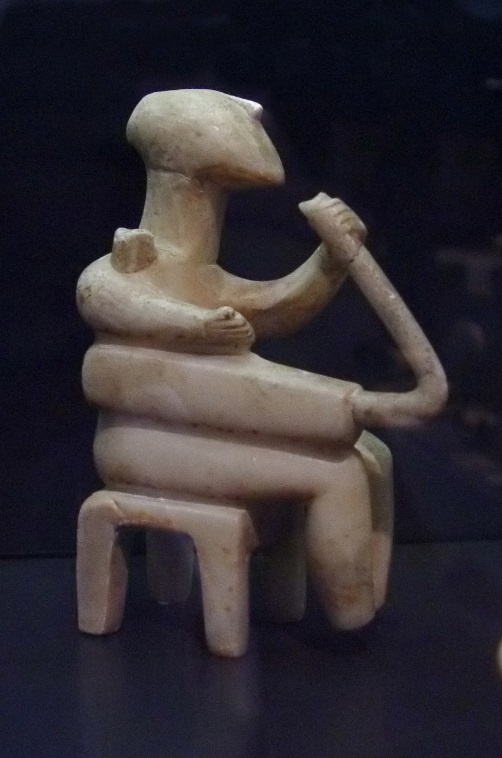 διά γάρ τό θαυμάζειν οι άνθρωποι και νύν καί τό πρώτον ήρξαντο φιλοσοφείν. (Αριστοτέλης) (1/35)
Οι πολιτισμοί  Αίγυπτου και Βαβυλώνας έκαναν μαθηματικά αλλά πουθενά δεν φαίνεται να έφτασαν σε μια ιδέα Απόδειξης και μπαίνει το ερώτημα γιατί.
 Η απάντηση πρέπει να αναζητηθεί στην δομή και τις οικονομίες των κοινωνιών εκείνων. 
Μελέτες που έκαναν την δεκαετία του 60-70 πάνω στον ασιατικό τρόπο παραγωγής διαφωτίζουν σε μεγάλο βαθμό την κατάσταση.
Ως ασιατικό τρόπο παραγωγής εμφανίζουν μια συγκέντρωση ομογενών κοινοτήτων μιας ομογενούς παραγωγής.
διά γάρ τό θαυμάζειν οι άνθρωποι και νύν καί τό πρώτον ήρξαντο φιλοσοφείν. (Αριστοτέλης) (2/35)
Στην απέραντη παραγωγική δομή του σιτοβολώνα του Νείλου. 
Ελεύθεροι αγρότες προσφέρουν μέρος της σοδιάς σε μια κεντρική συντονιστική των δραστηριοτήτων εξουσία. 
Η εξουσία αυτή, που ενδεχομένως προέκυψε από τον συντονισμό ενός αντιπλημμυρικού προγράμματος τιθάσευσης του ποταμού διαμορφώνεται ως αυτόνομη τάξη. 
Η τάξη αυτή οργανώνει ένα πολιτισμό συναθροιστικό με στόχο επίλυσης συγκεκριμένων προβλημάτων, αντιπλημμυρικού έργου, κατασκευής πυραμίδων και ναών όπως επίσης διαφύλαξη και διανομή ενός τεράστιου πλούτου.
διά γάρ τό θαυμάζειν οι άνθρωποι και νύν καί τό πρώτον ήρξαντο φιλοσοφείν. (Αριστοτέλης) (3/35)
Οι συνθήκες ανάλογες και στην Βαβυλώνα με αποτέλεσμα να μην έχει προκύψει ακόμη η αυθύπαρκτη προσωπικότητα  το Εγώ, καθόσον οι άνθρωποι των κοινωνιών αυτών νιώθουν υπάρχουν και εκφράζουν τις τάξεις, κάστες στις οποίες ανήκουν. 
Αντίθετα στο γεωγραφικό χώρο του Αιγαίου από τις αρχές της 2ης χιλιετηρίδας πχ.  αναδύεται μια άλλη κοινωνία με τα εξής χαρακτηριστικά:
την συνύπαρξη πολλών μικρών διαφορετικών οικονομιών, του βουνού, της πεδιάδας, της θάλασσας. 
Οι οικονομίες αυτές δύσκολα συγκροτούνται στην επιρροή μιας και μοναδικής  εξουσίας.
διά γάρ τό θαυμάζειν οι άνθρωποι και νύν καί τό πρώτον ήρξαντο φιλοσοφείν. (Αριστοτέλης) (4/35)
Στα παράλια προσέρχονται κυνηγημένοι από τις εξουσίες της ανατολής τεχνίτες των μετάλλων, της κεραμικής οι οποίοι δρουν πλέον ελεύθεροι.
Οι αλυσίδα των νησιών του Αιγαίου διευκολύνει την επικοινωνία και τα θαλάσσια ταξίδια που ενθαρρύνουν το εμπόριο και τις ανταλλαγές αλλά και τον πόρο αναζήτησης νέων πληροφοριών. 
Οι παραπάνω συνθήκες πυροδοτούν την ανάπτυξη μιας πλούσιας σε αφαιρέσεις γλώσσα. 
Ανάπτυξη μεγάλης βιοτεχνικής παραγωγής. 
Ατομική ιδιοκτησία ως αποτέλεσμα της κινητικότητας και της διάρρηξης των ομαδικών σχέσεων.
διά γάρ τό θαυμάζειν οι άνθρωποι και νύν καί τό πρώτον ήρξαντο φιλοσοφείν. (Αριστοτέλης) (5/35)
Συγκρότηση ενός αστικού πλέγματος ελευθέρων πολιτών για τους προκύπτει η ανάγκη ενός θεσμού διακανονισμού διαφορών, δηλαδή του δικαστηρίου.
Ανάπτυξη της επιχειρηματολογίας των σοφιστών. Τι λέμε, πώς εννοούμε. Οι συζητήσεις αυτές ήταν αναπτυγμένες μέσα στο προσωκρατικό περιβάλλον αλλά οργανώνονται με τον Σωκράτη και τον Πλάτωνα.
διά γάρ τό θαυμάζειν οι άνθρωποι και νύν καί τό πρώτον ήρξαντο φιλοσοφείν. (Αριστοτέλης) (6/35)
Η σχέση του υποκειμένου στις κοινές αποφάσεις καθορίζεται αντικειμενικά μέσω του ψήφου 1/1. Ανεξάρτητα φυλής, περιουσίας, συμβολής στην πόλη.  
Ο ελεύθερος άνθρωπος έχει ιδιοκτησία η οποία μπορεί να αμφισβητηθεί (Χαρακτηριστικό είναι το παράδειγμα των όρων των κτημάτων). 
Οι γείτονες ενδεχομένως τα μετακινούσαν και ο δικαστής ζητούσε τον ορισμό του κτήματος δηλαδή να τοποθετηθούν πάλι τα παλούκια που ονομαζόταν όροι. Η μεταφορά έφτασε μέχρι τα μαθηματικά.) 
Ο Φόνος γίνεται δημόσιο γεγονός. 
Ο πολίτης είναι υπόλογος στην πόλη. Όλα η πνευματική ζωή είναι δημόσια ο ιδιωτεύων είναι ιδιώτης εξ’ ού και το νόημά της στις άλλες γλώσσες.
διά γάρ τό θαυμάζειν οι άνθρωποι και νύν καί τό πρώτον ήρξαντο φιλοσοφείν. (Αριστοτέλης) (7/35)
Αμφισβήτηση μπορεί να υπάρξει ηθική, πολιτική, στρατιωτική, οικονομική. 
Τι είναι έγκλημα, πώς τεκμηριώνεται η ενοχή είναι βασικό στοιχείο συγκρότησης της κοινωνίας. 
Η υποκίνηση ελεύθερων πολιτών σε μάχη απαιτεί την ανάπτυξη επιχειρημάτων που να παραπέμπουν σε αρχές της Πόλης τις οποίες σέβονται όλοι.
Το επιχείρημα γίνεται βασικό εργαλείο της κοινωνικής ζωής και η Πειθώ είναι θεά.
διά γάρ τό θαυμάζειν οι άνθρωποι και νύν καί τό πρώτον ήρξαντο φιλοσοφείν. (Αριστοτέλης) (8/35)
Οι παραπάνω προϋποθέσεις πυροδοτούν μια διαφορετική κοινωνική ψυχολογία με τελείως διαφορετικές λειτουργίες, διαδικασίες που θα δρομολογήσουν την συγκρότηση του ανθρώπου που σκέφτεται μονωμένα και ανεξάρτητα και συνδέεται με την πόλη μέσω του λόγου που συνέχει τα άτομα.
διά γάρ τό θαυμάζειν οι άνθρωποι και νύν καί τό πρώτον ήρξαντο φιλοσοφείν. (Αριστοτέλης) (9/35)
Έχουμε, δηλαδή, την πρώτη ανάδειξη του Εγώ ως κοινωνικο- ψυχολογικής  κατηγορίας.     
Στην αρχαία φιλοσοφία δεν βρίσκουμε ολοκληρωμένη Θεωρία Γνώσης.  Ωστόσο, επιμέρους γνωσιοθεωρητικές ιδέες εμφανίζονται  στην προσωκρατική φιλοσοφία.
διά γάρ τό θαυμάζειν οι άνθρωποι και νύν καί τό πρώτον ήρξαντο φιλοσοφείν. (Αριστοτέλης) (10/35)
Οι Προσωκρατικοί, δεν έδωσαν θεμελιώδη προσοχή στον κλάδο αυτό, γιατί πρωταρχικά ήταν απασχολημένοι με τη φύση και τη δυνατότητα της μεταβολής. Πήραν σαν δεδομένο ότι η γνώση της φύσης ήταν δυνατή, αν και μερικοί απ'αυτούς σκέφθηκαν ότι η γνώση της δομής της πραγματικότητας μπορούσε καλύτερα να επιτευχθεί από ορισμένες άλλες πηγές παρά από άλλες... Αμφιβολίες άρχισαν να παρουσιάζονται μόλις τον 5ο αι. και υπεύθυνοι γι'αυτές ήταν κυρίως οι σοφιστές.
διά γάρ τό θαυμάζειν οι άνθρωποι και νύν καί τό πρώτον ήρξαντο φιλοσοφείν. (Αριστοτέλης) (11/35)
H σκέψη των πρώτων φιλοσόφων στρέφεται προς το αντικείμενο, απορροφάται από το αντικείμενο και το θεωρεί αναλλοίωτο από την ενέργειά της. 
Οι φιλόσοφοι αυτοί προχώρησαν σε διακρίσεις μιλώντας για βαθμούς αλήθειας δόξα, πίστη, αλήθεια, ακόμα και πιθανότητα, τα είδη γνώσης  εμπειρική, λογική και μαθηματική, και τις πηγές της  νόηση, αίσθηση. Έθεσαν τις πρώτες γνωσιολογικές αρχές
 γνώση δια των ομοίων -  γνώση δια των εναντίων
τις πρώτες λογικές αρχές - νόμοι ταυτότητας και  αντίφασης .
διά γάρ τό θαυμάζειν οι άνθρωποι και νύν καί τό πρώτον ήρξαντο φιλοσοφείν. (Αριστοτέλης) (12/35)
Αν και θεωρήθηκαν αισθησιοκράτες είναι χαρακτηριστικό κοινό γνώρισμα τους η δυσπιστία τους στην μαρτυρία των αισθήσεων.
Κριτήριο της αλήθειας θεωρούν τον λόγον είτε τον κοινόν είτε τον επιστημονικόν ή τον ορθόν. 
Ο Αριστοτέλης λέει ότι ταύτιζαν το  φρονείν με το αισθάνεσθαι και ότι έδιναν στο νοείν εμπειρική αφετηρία και σωματική υπόσταση. 
Στον Ξενοφάνη βρίσκουμε την άποψη ότι οι ιδέες πρέπει να υποβάλλονται στο κριτήριο της αλήθειας και τον λόγο τον κοινόν, τον oρθόν και τον επιστημονικόν. 
Η λέξη επιστήμη απαντά στον Δημόκριτο, ο  επιστήμων, αντεπιστήμων στους Πυθαγορίους ενώ το επίσταμαι και στον Ηράκλειτο. 
Επίσης, αναφέρουμε τα ρήματα γιγνώσκειν, ειδέναι, μανθάνειν.
διά γάρ τό θαυμάζειν οι άνθρωποι και νύν καί τό πρώτον ήρξαντο φιλοσοφείν. (Αριστοτέλης) (13/35)
Στον Παρμενίδη το επίθετο  νοητόν αν και όχι σε αντιδιαστολή πρoς το αισθητόν. 
Στον Παρμενίδη ο θεωρητικός κόσμος της Πραγματικότητας βρίσκεται πίσω από το φαινομενικό των Εμφανίσεων και η  πραγματικότητα δημιουργείται από επιχειρήματα  εντελώς διαφορετικά από τον φαινομενικό κόσμο. 
Το εμπειρικό δόγμα των Ιώνων φιλοσόφων κήρυσσε ότι τα
 πάντα ρεί
και δεν υπάρχει τίποτα στο νου αν δεν περάσει από τις αισθήσεις.
διά γάρ τό θαυμάζειν οι άνθρωποι και νύν καί τό πρώτον ήρξαντο φιλοσοφείν. (Αριστοτέλης) (14/35)
Ο Παρμενίδης υποστηρίζει 
Το γαρ αυτό νοείν εστίν τε και είναι. 
Το δόγμα του Παρμενίδη οδηγεί σε ένα νοητικό κόσμο αόρατο και αντιεμπειρικό. 
Κληρονόμος των Πυθαγορείων και του Ηράκλειτου καταλήγει στον Ον ως σύλληψη  υπεμπειρικής υπερβατική αρχής.  
Ο μαθητής του ο Ζήνωνας θα προχωρήσει παραπέρα με τα παράδοξα και εισάγοντας για πρώτη φορά την εις άτοπον απαγωγή θα προσπαθήσει να δείξει ότι η φαινομενικότητα δεν υπάρχει και κατά συνέπεια η κίνηση. 
Από το ποίημα του Παρμενίδη η πρώτη διατύπωση της αρχής της μη αντίφασης
διά γάρ τό θαυμάζειν οι άνθρωποι και νύν καί τό πρώτον ήρξαντο φιλοσοφείν. (Αριστοτέλης) (15/35)
Μόνος λόγος πια για οδό απομένει πώς υπάρχει (το όν)... το άπλαστο κι ανώλεθρο... τέλειο κι ατράνταχτο. Ούτε ήταν ούτε θά'ναι, τώρα είναι όλο μαζί, ένα συνεχές... Δε θ'αφήσω απ'το μή όν να μου πεις ή να εννοήσεις, κι άρρητο και μή νοητό είναι το πως δεν υπάρχει... ούτε από το μή όν θ'αφήσει της πειθώς η δύναμη πλάϊ σ'αυτό να γίνει κάτι...,

Πλάτων
Οι βασικές επιρροές στον Πλάτωνα είναι από τον δάσκαλό του Σωκράτη, τους Πυθαγόρειους, τον Παρμενίδη.
διά γάρ τό θαυμάζειν οι άνθρωποι και νύν καί τό πρώτον ήρξαντο φιλοσοφείν. (Αριστοτέλης) (16/35)
Tο βασικό πρόβλημα της γνωσιοθεωρίας του συνίσταται στην διάκριση δυο κόσμων, του νοητού και του αισθητού.
 Ο δυϊσμός αυτός είναι πυθαγόρειας προέλευσης και προσδιορίζει την κλίμακα της αφαίρεσης που επιτελεί ο νους μεταξύ αισθητών και νοητών. 
Ο πρώτος κόσμος των Ιδεών, βρίσκεται υπεράνω του κόσμου των φυσικών αντικειμένων και ικανοποιεί το αίτημα του Παρμενίδη για ταυτότητα, αποτελεί το σταθερό και αμετάκλητο πρότυπο όλων των υποδεεστέρων διαβαθμίσεων της πραγματικότητας, τον στόχο κάθε πραγματικής επιστήμης για την επίτευξη της απόλυτης γνώσης.
Στον κόσμο αυτό, ο Πλάτων τοποθετεί και τα Μαθηματικά αντικείμενα.
διά γάρ τό θαυμάζειν οι άνθρωποι και νύν καί τό πρώτον ήρξαντο φιλοσοφείν. (Αριστοτέλης) (17/35)
Ο δεύτερος κόσμος, ο κόσμος της αίσθησης και της ροής, της μεταβολής και του γίγνεσθαι, έχει ηρακλείτεια προέλευση, αποτελεί αφετηρία των αισθητηριακών δεδομένων που βρίσκονται σε διαρκή μεταβολή. 
Η συνεχής μεταβολή των αισθητηριακών δεδομένων, οδήγησε την σκέψη του Πλάτωνα στην αναζήτηση της ενότητας αυτών κάτω από μια καθολική έννοια, την Ιδέα, ώστε να περιλάβει ενί είδει τις διαφοροποιήσεις των καθ'έκαστα, και να δώσει, κατά συνέπεια, λόγο ως προς το τι πράγματι είναι επιστήμη. «επιστήμης λαβείν λόγον τι πότε τυγχάνει όν»
διά γάρ τό θαυμάζειν οι άνθρωποι και νύν καί τό πρώτον ήρξαντο φιλοσοφείν. (Αριστοτέλης) (18/35)
H αίσθηση παρεμποδίζει την ανάπτυξη της επιστήμης όταν αυτή ορίζεται ως σωματικόν πάθος, ως ατομική, 
ως φορέας των πολλών χωρίς το έν, ως ασταθής και μεταβαλλόμενη, 
ως ασαφής φύσις, ως είναι πώς, ως φαίνεσθαι ή ως επιστήμη με το νόημα που έδινε στην λέξη ο Πρωταγόρας ως απλή αίσθηση 
ουκ άλλο τι έστιν επιστήμη ή αίσθησις ( η επιστήμη δεν είναι τίποτε άλλο από αίσθησις).
διά γάρ τό θαυμάζειν οι άνθρωποι και νύν καί τό πρώτον ήρξαντο φιλοσοφείν. (Αριστοτέλης) (19/35)
Τότε δεν υπάρχει διαφορά μεταξύ επιστήμης και μή επιστήμης ουκ άρ'άν είη ποτέ... αίσθησις τε και επιστήμη ταυτόν (δεν είναι επιστήμη και αίσθηση το ίδιο). 
Οι αισθήσεις για τον Πλάτωνα επηρεάζουν την γνωστική διαδικασία ως αφορμές γνώσεων, όταν  αφυπνίζουν την μνήμη και προκαλούν ανάμνηση. 
Παρεξηγήσεις του Πλατωνισμού εμφανίζουν ότι δεν υπάρχει σχέση της πραγματικότητας με το νοητό κόσμο των ιδεών.
διά γάρ τό θαυμάζειν οι άνθρωποι και νύν καί τό πρώτον ήρξαντο φιλοσοφείν. (Αριστοτέλης) (20/35)
Η μνήμη, ως γνωσιολογική δραστηριότητα, είναι εξ ολοκλήρου προσανατολισμένη προς την γνώση των ιδεών γνώση που κατά βάθος είναι αναγνώριση που προϋποθέτει ανάμνηση. 
Την μνήμη ονομάζει σωτηρίαν της αισθήσεως .
διά γάρ τό θαυμάζειν οι άνθρωποι και νύν καί τό πρώτον ήρξαντο φιλοσοφείν. (Αριστοτέλης) (21/35)
Στον Πλάτωνα, η μνήμη είναι προγενέστερη του σώματος και δύναται, ως εκ τούτου, να διατηρεί την αίσθηση του παρελθόντος, του παρόντος και του μέλλοντος και έτσι συνδέει την ανάμνηση με την διαδικασία της μάθησης.
 Οι αισθήσεις πάλι προϋποτίθενται στην διαδικασία της ανάκλησης της απολεσθείσης γνώσεως και συνιστούν την αναγκαία προϋπόθεση για την εμπειρική γνώση και την επιστήμη. 
Μέσω ομοιοτήτων και ταυτίσεων εξασφαλίζεται ο μηχανισμός αναγνώρισης και ταυτότητας του όντος, και συνεπώς του είδους, η διαίρεση και ειδοποιός διαφορά. 
Δηλαδή την έννοια της ταυτότητας και της διαφοράς.
διά γάρ τό θαυμάζειν οι άνθρωποι και νύν καί τό πρώτον ήρξαντο φιλοσοφείν. (Αριστοτέλης) (22/35)
Στην κατανόηση αυτών των σχέσεων βοηθάει το σχήμα με το οποίο ο Πλάτων δίνει την πορεία της γνώσης από τα 
ορώμενα στα νοούμενα
 και αποτελεί την πρώτη περιγραφή της διαδικασίας της αφαίρεσης που στοχεύει να συγκροτήσει μια επιστημολογία. 
Συγκεκριμένα καταγράφει την κλίμακα:  
 Νοούμενα -  Νόησις: δ) Ιδέα του αγαθού, δ) Νόησις ως επιστήμη, γ) Γενικές έννοιες, που δεν έχουν απαλλαγεί από τα ορατά, γ) Διάνοια.
διά γάρ τό θαυμάζειν οι άνθρωποι και νύν καί τό πρώτον ήρξαντο φιλοσοφείν. (Αριστοτέλης) (23/35)
Ορώμενα - Δόξα: β) Ορατά, β) Πίστις, α) Εικόνες, α) Εικασία. 
Στην πρώτη βαθμίδα της γνώσης είναι η εικασία που αντιστοιχεί στις εικόνες, δηλαδή στα απλά δεδομένα των αισθήσεων, η γνώση των οποίων είναι στο στάδιο της δόξας, ανάμεσα στην άγνοια -μη όν και στην νόηση - όν. 
Στην δεύτερη βαθμίδα της πίστης και αντιστοιχεί στην γνώση των ίδιων των αισθητών και όχι των εικόνων τους, στη γνώση των γύρω μας ζώων και όσων παράγει η φύση και κατασκευάζει ο άνθρωπος.
διά γάρ τό θαυμάζειν οι άνθρωποι και νύν καί τό πρώτον ήρξαντο φιλοσοφείν. (Αριστοτέλης) (24/35)
Στην τρίτη βαθμίδα, 
της διάνοιας
η γνώση περνάει στο νοητό κόσμο, αλλά δεν έχει απαλλαγεί ακόμη από τον ορατό. 
Η σχέση της με την τέταρτη βαθμίδα, που είναι η 
Νόησις
είναι όμοια με εκείνη της εικασίας σε σχέση με την πίστη.
Τα Μαθηματικά ανήκουν στην τρίτη βαθμίδα και τοποθετούνται από τον Πλάτωνα στη θέση του μέσου ανάμεσα στη δόξα και στη νόηση - για δυο λόγους:
διά γάρ τό θαυμάζειν οι άνθρωποι και νύν καί τό πρώτον ήρξαντο φιλοσοφείν. (Αριστοτέλης) (25/35)
Τα Μαθηματικά θεωρούνται διφυή, από τη μια μεριά βοηθούνται από τη χρησιμοποίηση των ορωμένων ειδών και κάνουν τους συλλογισμούς τους επάνω σε αυτά και από την άλλη, 
η διάνοια που δεν αναφέρεται στα ορώμενα 
αλλά σε εκείνο των οποίων αυτά είναι εικόνες, γιατί η αποδεικτική τους διαδικασία έχει να κάνει με το καθαυτό τετράγωνο και την καθαυτή διάμετρο και όχι αυτήν που σχεδιάζουν.
 Εδώ θα ήταν σκόπιμο να δούμε την πορεία προς την αφαίρεση όπως αυτή περιγράφεται από τον πυθαγόρειο Αρχύτα ο οποίος λέει:
διά γάρ τό θαυμάζειν οι άνθρωποι και νύν καί τό πρώτον ήρξαντο φιλοσοφείν. (Αριστοτέλης) (26/35)
Η λειτουργία της σοφίας έγκειται εις το να θεωρεί όλα τα όντα εν τή ολότητι αυτών και να γνωρίζει την γενικωτάττην αυτών απόδοσιν. 
Εκείνος δ'όστις είναι ικανός να αναλύει όλα τα είδη και να ανιχνεύει και να συνάπτει αυτά εις ομάδας και δι' αντιστρόφου λειτουργίας να ανάγη εις μίαν μόνον αρχήν, ούτος είναι ο σοφώτατος και πλησιέστατος προς την αλήθειαν. 
Ούτος φαίνεται ότι εύρε το υπέρτατον παρατηρητήριον, από της κορυφής του οποίου δύναται να παρατηρεί τον Θεόν και όλα τα πράγματα τα ανήκοντα εις την Θεότητα. 
Η γνώση είναι κατορθωτή μόνον δια του Νου, (όμμα της ψυχής), κατόπιν ασκήσεων και σαφούς θεωρήσεως
διά γάρ τό θαυμάζειν οι άνθρωποι και νύν καί τό πρώτον ήρξαντο φιλοσοφείν. (Αριστοτέλης) (27/35)
Ο Πλάτων χρησιμοποιεί τις λέξεις "αριθμητική" και "λογιστική" που σημαίνει υπολογισμός. 
Ωστόσο, ως αριθμητική δεν θεωρεί την άσκηση στο μέτρημα, αλλά  την μελέτη της μονάδας. 
"η περί το έν μάθησις" 
και της φύσεως των αριθμών.
 Με άλλα λόγια, είναι η μελέτη των ίδιων των αριθμών η οποία έχει την δύναμη να οδηγήσει την ψυχή στην θεωρία της πραγματικότητας, επειδή την εξαναγκάζουν να χρησιμοποιήσει την νόηση ή την λογική αποκλείοντας τις αισθήσεις.
Δεν μπορεί κανείς να μελετήσει τους ίδιους τους αριθμούς παρουσιάζοντάς τους με ορατά και απτά αντικείμενα.
διά γάρ τό θαυμάζειν οι άνθρωποι και νύν καί τό πρώτον ήρξαντο φιλοσοφείν. (Αριστοτέλης) (28/35)
H Αριθμητική ως ελκτικόν παντάπασι προς ουσίαν έχει την δύναμη να οδηγεί από το αισθητό και συγκεκριμένο στη νόηση, στη γενικότερη σύλληψη, στη γνώση του "τί εστί" στην "του όντος θέαν". 
H σημασία της Γεωμετρίας έγκειται, όχι στον πρακτικό της ρόλο, αλλά στο γεγονός ότι είναι ένας τρόπος να μελετήσουμε τα αιώνια και αμετάβλητα όντα και βοηθά στην ανύψωση της ψυχής προς την αλήθεια, δηλαδή προχωρεί από την πρακτική γνώση στον κόσμο της αφαίρεσης και της γενίκευσης, της "ουσίας". 
Η λέξη θεώρημα ενδέχεται να είναι σύνθεση των λέξεων Θεός και ορώ, σχόλιο του Αρχύτα.
διά γάρ τό θαυμάζειν οι άνθρωποι και νύν καί τό πρώτον ήρξαντο φιλοσοφείν. (Αριστοτέλης) (29/35)
Σκοπός της γεωμετρίας είναι γνώση, όχι αυτών που γεννιούνται και καταστρέφονται, αλλά των αιωνίων όντων και θα πρέπει να τη μελετά κανείς για να ανακαλύψει την εσώτερη αρχή του κόσμου, η οποία διέπει και συνέχει τα πάντα. 
Οι ιδέες και τα γεωμετρικά σχήματα έχουν ένα κοινό χαρακτηριστικό, είναι αμετάβλητα και ανεξάρτητα των αισθητών αντικειμένων. 
Η Γεωμετρία ασχολείται, όχι με μετρήσεις και κατασκευές συγκεκριμένων γεωμετρικών σχημάτων, αλλά με τα ίδια τα γεωμετρικά σχήματα,  με σημεία, γραμμές, τρίγωνα, τετράγωνα κ.λ.π, ως αντικείμενα  καθαρής σκέψης.
διά γάρ τό θαυμάζειν οι άνθρωποι και νύν καί τό πρώτον ήρξαντο φιλοσοφείν. (Αριστοτέλης) (30/35)
Όταν χρησιμοποιούμε ένα σχήμα στην Γεωμετρία, δεν είναι παρά μια εικόνα, το τρίγωνο που σχεδιάζουμε είναι μια ατελής αναπαράσταση του τριγώνου που σκεφτόμαστε. 
Ο Πλατωνισμός, προφανώς, προσφέρει μια λύση στο πρόβλημα της αντικειμενικότητας των μαθηματικών αντικειμένων και συνυπολογίζει από κοινού την αλήθεια και την ύπαρξη των αντικειμένων, όπως και την προφανή αυτονομία των μαθηματικών, που υπακούουν σε εσωτερικούς νόμους και στη λογική. 
Μειονέκτημα του Πλατωνισμού είναι ότι δεν μας εξηγεί πώς ο άνθρωπος έρχεται σε επαφή με αυτό τον κόσμο των Ιδεών, ποιος είναι ο τρόπος που κοινωνούνται αυτές στον ανθρώπινο νου.
διά γάρ τό θαυμάζειν οι άνθρωποι και νύν καί τό πρώτον ήρξαντο φιλοσοφείν. (Αριστοτέλης) (31/35)
Ο Πλάτων επικαλέστηκε όπως είδαμε την ανάμνηση. 
Στο διάλογο "Μένων" εμφανίζει τον Σωκράτη να βοηθά με επιδεξιότητα ένα ακαλλιέργητο νεαρό δούλο και να τον οδηγεί στη σωστή χρήση των αρχών της λογικής και των Μαθηματικών και δείχνει πώς η κατοχή των αρχών αυτών προκύπτει ως ανάμνηση και όχι ως απόκτηση. 
Η αντίληψη έχει την ανάγκη μιας υπερφυσικής θεωρίας περί ψυχής κι ίσως και μετεμψύχωσης, κάτι που ανάγεται σε παλαιότερες Πυθαγόρειες δοξασίες και οπωσδήποτε δεν είναι εύκολο στην απολυτότητά της να εξηγήσει τις πολύπλοκες κατασκευές των σύγχρονων Μαθηματικών.
διά γάρ τό θαυμάζειν οι άνθρωποι και νύν καί τό πρώτον ήρξαντο φιλοσοφείν. (Αριστοτέλης) (32/35)
Θεωρείται ότι οι αρχαίοι Έλληνες ανέπτυξαν την επιστήμη της αισθητικής ως μέθοδο ανάλυσης της ομορφιάς, πιστεύοντας ότι η αρμονία και η συμμετρία αποτελούσε τη βάση της. 
Η Ομορφιά και η Αλήθεια συσχετίζονται:
ο καλλιτέχνης αναζητά την Αλήθεια στην Ομορφιά, κι ο επιστήμονας την Ομορφιά στην Αλήθεια.
Ο κόσμος για αυτούς ήταν ένα κόσμημα που το θαύμαζαν.
 Οι εξηγήσεις τους ανταποκρίνονταν σε ένα αισθητικό αίτημα το 
φιλοκαλούμεν μετ’ ευτελείας
 του Περικλή που ίσως χαρακτηρίζει την ουσία του αρχαίου ελληνικού πολιτισμού.
διά γάρ τό θαυμάζειν οι άνθρωποι και νύν καί τό πρώτον ήρξαντο φιλοσοφείν. (Αριστοτέλης) (33/35)
Την μεγάλη προσφορά του Πλάτωνα στην ιστορία της φιλοσοφίας υπογραμμίζει ο φιλόσοφος του 20ου αιώνα A. Whitehead, θεωρώντας ότι όλη η ευρωπαϊκή φιλοσοφία αποτελείται από μια σειρά σημειώσεων στον Πλάτωνα. 
Η σύγχρονη φιλοσοφική θέση με την φιλοσοφία των Μαθηματικών έχει να κάνει με την ιδέα του ήπιου πλατωνισμού ότι τα Μαθηματικά αποτελούν αλήθειες ανεξάρτητες από τον άνθρωπο και ανακαλύπτονται. 
Το ζήτημα της ρεαλιστικότητας.
 Frege, Cantor, Russell, Hilbert, Αναπολιτάνος Bernayς, Hardy, Gödel,  Tutte κα,
διά γάρ τό θαυμάζειν οι άνθρωποι και νύν καί τό πρώτον ήρξαντο φιλοσοφείν. (Αριστοτέλης) (34/35)
Ένα ζήτημα, που χαρακτηρίζει την κλασσική γεωμετρία είναι ότι οι επιτρεπόμενες κατασκευές ήταν εκείνες που γινόταν με κανόνα και διαβήτη.
 Η απαίτηση αυτή ήταν παλαιότερη του Πλάτωνα αλλά μετά από αυτόν ενισχύθηκε σε βαθμό που να αποτελεί το θεμελιώδες νομιμοποιητικό κριτήριο της μαθηματικής οντολογίας.
 Για τα άλυτα προβλήματα είχαν δοθεί προσεγγιστικές λύσεις από την αρχαιότητα αλλά η προσέγγιση δεν ήταν θεωρητικά κατοχυρωμένη στις απαιτήσεις της εποχής.
 Αυτό δείχνει ότι δεν ήταν η πρακτική που καθόριζε την πνευματική παραγωγή αλλά αισθητικά κυρίως αιτήματα.
διά γάρ τό θαυμάζειν οι άνθρωποι και νύν καί τό πρώτον ήρξαντο φιλοσοφείν. (Αριστοτέλης) (35/35)
Το όντως όν του Πλάτωνα (ονομάζεται Είδος και Ιδέα) βρίσκεται πέρα από τα όρια του συνειδησιακού κόσμου και, για να το πλησιάσει η ψυχή πρέπει να υπερβεί όχι μόνο την αίσθηση αλλά και την νόηση και να δοθεί στη μυστική θέα. 
Στην προσπάθεια εξέλιξης της, η πλατωνική σκέψη προσπαθεί να φέρει σε συνάφεια αυτές τις υπερκόσμιες σταθερές μορφές και να τις ενυφάνει μέσα στην πραγματικότητα του φυσικού και του λογικού σύμπαντος.
Αυτή τη σκέψη θα τη συνεχίσει και θα την ολοκληρώσει αργότερα ο Αριστοτέλης: Τα είδη, στη Μεταφυσική του, συμφιλιώνονται πάλι με την αισθητή πραγματικότητα, γίνονται μορφές, οι ειδολογικοί νόμοι της, οι τελικοί σκοποί της
Ο Αριστοτέλης (1/8)
Ωστόσο,  η Ιδέα στον Πλάτωνα δεν είναι συνειδησιακό προϊόν, αλλά αυθύπαρκτη πραγματικότητα, το μόνο καθαυτό όν. 
Έτσι και με τον εγκλεισμό των ειδών μέσα στο είναι των πραγμάτων, που πρεσβεύει η αριστοτελική οντολογία δεν συνθηκολογεί με τον αντικειμενικό ιδεαλισμό του Πλάτωνα. 
Το κοινό βέβαια που πρέπει να παρατηρήσουμε και για τις δυο θεωρίες είναι ότι κατά βάθος είναι ρεαλιστικές.
H αριστοτελική επιστημολογία θεμελιώνεται στις ανώτατες και αποδεικτικές πρώτες αρχές που παρέχει ο νούς, καθώς επίσης στην συνεργασία του νου με τις αισθήσεις.
Ο Αριστοτέλης (2/8)
Η αίσθηση προσφέρει την αληθινή και ουσιαστική μορφή των πραγμάτων.
 Εκτός από την αίσθηση ο Αριστοτέλης διακρίνει και την κοινή, κατά συμβεβηκός αίσθηση. 
Στην κοινή αίσθηση είναι δυνατό να εμφιλοχωρήσει πλάνη. 
Η αίσθηση αυτή δυνατό να διατηρεί την δραστηριότητά της κατά τον ύπνο.
 Κατά τον Πλάτωνα, η μνήμη ανήκει στην ψυχή ανεξάρτητα από το σώμα, είναι προγενέστερη των χρονικών διακρίσεων, και σχετίζεται βασικά με την νόηση, (ενώ η αίσθηση αποτελεί απλή μεσολαβητική λειτουργία).
Ο Αριστοτέλης (3/8)
Σε αντίθεση, ο Αριστοτέλης σχετίζει την μνήμη άμεσα προς την νόηση και περιορίζει την μνήμη στα αντικείμενα της αισθήσεως  μνήμη του γενομένου και προϋποθέτει την παρέλευση ενός χρονικού διαστήματος από την αρχική εμπειρία 
διο μετά χρόνου πάσα μνήμη. Χωρίς χρόνο δηλαδή δεν υπάρχει μνήμη
Η νόηση στον Αριστοτέλη δεν είναι δυνατόν να λειτουργεί ανεξάρτητα από το σώμα.
 Η λειτουργία της είναι δυνατή επειδή διαθέτει εικόνες εν αφαιρέσει που οφείλουν την αρχική τους προέλευση στην αισθητηριακή δραστηριότητα, δηλαδή στην ενέργεια των αισθήσεων και των αισθητών αντικειμένων.
Ο Αριστοτέλης (4/8)
Επίσης, η ενεργητικότητα της ψυχής είναι απαραίτητη και σε αυτό παίζει μεγάλο ρόλο η φαντασία. 
Nοείν ουκ έστιν άνευ φαντασίας 
και σε σχέση με την αίσθηση 
άνευ αισθήσεως και άνευ φαντασίας ουκ έστιν υπόληψις. 
Συνεπώς, νόηση και αίσθηση συνεργάζονται χάρις στη φαντασία, η οποία συνδέεται στενά με κάθε μια από αυτές.
τα Μαθηματικά, είναι η επιστήμη της Ποσότητος, ασχολούνται με ιδιότητες και σχέσεις εκείνων των μορφών, τις οποίες μπορεί κανείς να τις διακρίνει εννοιολογικά από την αντίστοιχη ύλη
Ο Αριστοτέλης (5/8)
Οι μορφές ενυπάρχουν στην ύλη και είναι αδιαχώριστες από αυτήν, και μόνο η διάνοια μπορεί να τις διακρίνει. 
Ο μαθηματικός παραβλέπει στα γεωμετρικά σχήματα την φυσική τους υπόσταση. 
Tα θεωρεί όμως πραγματικές οντότητες, μια και ως μορφές περιέχονται σε πραγματικά αντικείμενα. 
Έργο του μαθηματικού δεν είναι οι οντότητες καθ'αυτές αλλά οι ιδιότητες και οι σχέσεις τους.
Τα κύρια επιτεύγματα του Αριστοτέλη στην Φιλοσοφία των Μαθηματικών συνοψίζονται στα εξής:
Ο Αριστοτέλης (6/8)
Στην αρχή είναι η ανάλυση της δομής μιας επιστήμης για την οποία ως πρότυπο είχε τα Μαθηματικά.
 Έπειτα είναι η απόρριψη του εν ενεργεία απείρου, (γιατί η έννοια οδηγεί σε αντινομίες όπως του Ζήνωνα). 
Επίσης, είναι αδύνατη, κατά τον Αριστοτέλη, η θεώρηση αντικειμένων απείρων διαστάσεων. και έχει νόημα μόνο η δυνητική σπουδή του απείρου.
 H διάκρισή των οντοτήτων σε κλάσεις και τύπους, δηλ. η ιδέα ότι έχει νόημα να ομιλούμε για ορισμένες ιδιότητες που αποτελούν τα κατηγορήματα είναι ιδέα που ξαναβρίσκουμε στην νεότερη Λογιστική Σχολή. 
Κατά τον Αριστοτέλη το αληθές ή το ψεύδος δεν είναι τίποτε άλλο παρά μια κατάσταση ή απόφανση. 
Συμπλοκή νοημάτων εστί το αληθές
Ο Αριστοτέλης (7/8)
Τούτο όμως σημαίνει ότι το οντολογικό πρόβλημα της αλήθειας δεν υπάρχει, είναι άνευ αντικειμένου. 
Η άποψη, ομοιάζει με εκείνη που συναντούμε στον Tarski (η λεγόμενη αντιστοιχιστική άποψη για την αλήθεια)  και θα δούμε αργότερα.
Στον Αριστοτέλη επίσης ανάγονται και οι ιδέες που απασχολούν την σύγχρονη θεμελίωση των Μαθηματικών, που οπωσδήποτε προϋπάρχουν του Ευκλείδη και της ιδέας της αξιωματικοποίησης της Γεωμετρίας.
Ο Αριστοτέλης (8/8)
Έτσι η ιδέα του παραγωγικού τρόπου σκέψης στα Μαθηματικά αλλά και η ιδέα της επαγωγικής σκέψης για τη Φυσική ανάγονται στον Αριστοτέλη.
 Συνοψίζοντας για τους αρχαίους φιλόσοφους θα μπορούσαμε να ονομάσουμε την φιλοσοφία τους για τα Μαθηματικά εποπτικό ρεαλισμό. 
αριθμός και σχήμα αποτελούν αυθύπαρκτες πραγματικότητες (που το πνεύμα θεάται). 
Οι πράξεις εκφράζουν σχέσεις μεταξύ αριθμών, και αποτελούν σταθερά ανεξάρτητα δεδομένα. 
Η σκέψη συναντά αυτά τα όντα έξω και τα παριστάνει (όπως στην περίπτωση των σχημάτων αποτυπώνει μια δεδομένη μορφή χώρου) - δεν τα κατασκευάζει
Μηχανισμός Αντικυθήρων
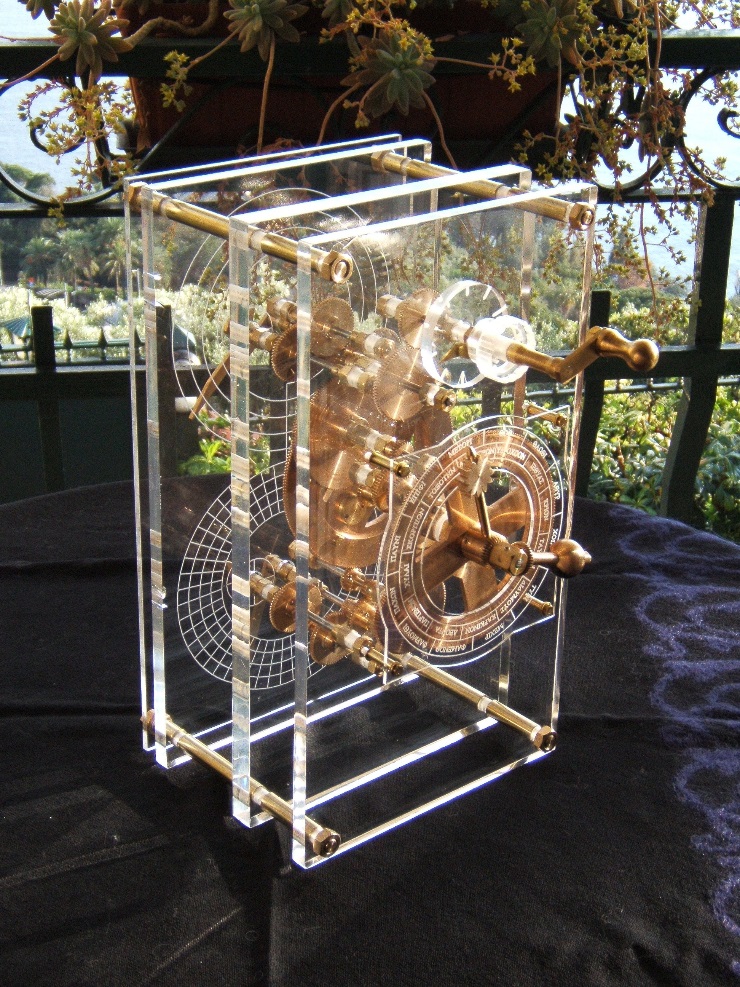 Τέλος Ενότητας
Χρηματοδότηση
Το παρόν εκπαιδευτικό υλικό έχει αναπτυχθεί στo πλαίσιo του εκπαιδευτικού έργου του διδάσκοντα.
Το έργο «Ανοικτά Ακαδημαϊκά Μαθήματα στο Πανεπιστήμιο Αθηνών» έχει χρηματοδοτήσει μόνο την αναδιαμόρφωση του εκπαιδευτικού υλικού. 
Το έργο υλοποιείται στο πλαίσιο του Επιχειρησιακού Προγράμματος «Εκπαίδευση και Δια Βίου Μάθηση» και συγχρηματοδοτείται από την Ευρωπαϊκή Ένωση (Ευρωπαϊκό Κοινωνικό Ταμείο) και από εθνικούς πόρους.
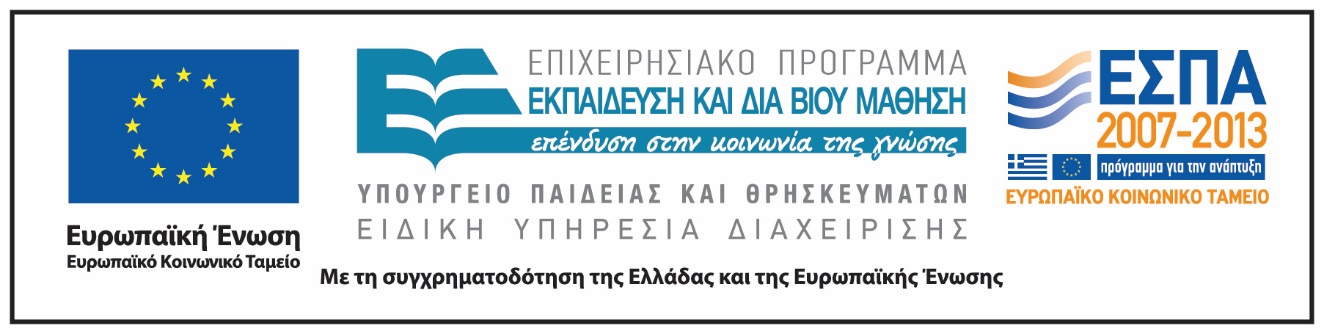 Σημειώματα
Σημείωμα Αναφοράς
Copyright Εθνικόν και Καποδιστριακόν Πανεπιστήμιον Αθηνών, Σπύρου Παναγιώτης 2014. Σπύρου Παναγιώτης. «Επιστημολογία και διδακτική των μαθηματικών. Η Θεωρία Γνώσης στους αρχαίους και οι αντιλήψεις για την νοητική αφαίρεση». Έκδοση: 1.0. Αθήνα 2014. Διαθέσιμο από τη δικτυακή διεύθυνση: http://opencourses.uoa.gr/courses/ MATH129.
Σημείωμα Αδειοδότησης
Το παρόν υλικό διατίθεται με τους όρους της άδειας χρήσης Creative Commons Αναφορά, Μη Εμπορική Χρήση Παρόμοια Διανομή 4.0 [1] ή μεταγενέστερη, Διεθνής Έκδοση.   Εξαιρούνται τα αυτοτελή έργα τρίτων π.χ. φωτογραφίες, διαγράμματα κ.λ.π.,  τα οποία εμπεριέχονται σε αυτό και τα οποία αναφέρονται μαζί με τους όρους χρήσης τους στο «Σημείωμα Χρήσης Έργων Τρίτων».
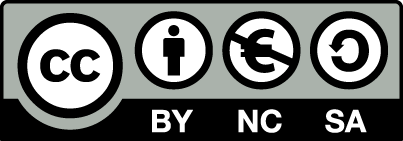 [1] http://creativecommons.org/licenses/by-nc-sa/4.0/ 

Ως Μη Εμπορική ορίζεται η χρήση:
που δεν περιλαμβάνει άμεσο ή έμμεσο οικονομικό όφελος από την χρήση του έργου, για το διανομέα του έργου και αδειοδόχο
που δεν περιλαμβάνει οικονομική συναλλαγή ως προϋπόθεση για τη χρήση ή πρόσβαση στο έργο
που δεν προσπορίζει στο διανομέα του έργου και αδειοδόχο έμμεσο οικονομικό όφελος (π.χ. διαφημίσεις) από την προβολή του έργου σε διαδικτυακό τόπο

Ο δικαιούχος μπορεί να παρέχει στον αδειοδόχο ξεχωριστή άδεια να χρησιμοποιεί το έργο για εμπορική χρήση, εφόσον αυτό του ζητηθεί.
Διατήρηση Σημειωμάτων
Οποιαδήποτε αναπαραγωγή ή διασκευή του υλικού θα πρέπει να συμπεριλαμβάνει:
το Σημείωμα Αναφοράς
το Σημείωμα Αδειοδότησης
τη δήλωση Διατήρησης Σημειωμάτων
το Σημείωμα Χρήσης Έργων Τρίτων (εφόσον υπάρχει)
μαζί με τους συνοδευόμενους υπερσυνδέσμους.